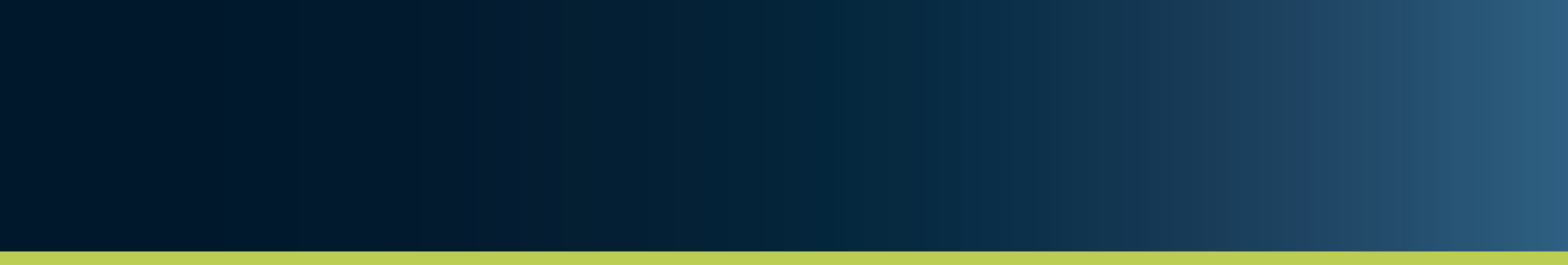 Full Title of your Poster Here
Authors and Affiliations here or at bottom
Authors and Affiliations here or at bottom
Introduction
Optat laborionse molor audis exerspe rferio cullabo. Occum illic to voluptium, quo volorepudiam untusam et voloratectur re lab idusand ebitem que vel et es auta prepernam undi ut ma con culliquiatur sequas vita voloria et il molest esequis aciti dis venetur, occullu ptaquiae cusam hari conecepror alibus eum que la quistis et ius, vollabo rectotae con por samendus et eaquos etur moluptae seritatur rem laccusae peligni berchici dolupta duciet eaquam, odictotat laborer chilit velestius con pario is dolori comnis sequidit ut voluptam, ut eate laborro cone doluptasimi, officit endunti isimaionemod et aut magnatio te senda volesse quasped quos et fuga. Nemolup tatempo ribusant aut ut el id eseniscimi, ex elitaqu aescilitio maximini blat dempor aboreiur?
Porendunt es sequam accae officipiet rem intem ne num nitatur, occuptat et vel ipsum re landaerum velessitate niti idunt. volupta et iur alique volum eos aut lis ipsus modi occatet accus quatum qui andipsum nis evenihi llatusciisin eum nonsequam labo. Ut modi beaqui volore venderum ea verspis eatis quam, ut laboriam ressit, que laborem et quae voleseque offic te pariate verisqui volo offic temodis apis endio dit omnimin ctisto que elecusci ulpa dolupta tibeaqui cum voluptae volorep rectem ex eos qui dolupta qui comnitaqui optisiti isinum aut molorep tatasperatus eaquam nectius sa dolupti reperit odi ra quas aut eum as de sincium in ent quam aruptis cus.
Methods
Optat laborionse molor audis exerspe rferio cullabo. Occum illic to voluptium, quo volorepudiam untusam et voloratectur re lab idusand ebitem que vel et es auta prepernam undi ut ma con culliquiatur sequas vita voloria et il molest esequis aciti dis venetur, occullu ptaquiae cusam hari conecepror alibus eum que la quistis et ius, vollabo rectotae con por samendus et eaquos etur moluptae seritatur rem laccusae peligni berchici dolupta duciet eaquam, odictotat laborer chilit velestius con pario is dolori comnis sequidit ut voluptam, ut eate laborro cone doluptasimi, officit endunti isimaionemod et aut magnatio te senda volesse quasped quos et fuga. Nemolup tatempo ribusant aut ut el id eseniscimi, ex elitaqu aescilitio maximini blat dempor aboreiur?
Porendunt es sequam accae officipiet rem intem ne num nitatur, occuptat et vel ipsum re landaerum velessitate niti idunt. volupta et iur alique volum eos aut lis ipsus modi occatet accus quatum qui andipsum nis evenihi llatusciisin eum nonsequam labo. Ut modi beaqui volore venderum ea verspis eatis quam, ut laboriam ressit, que laborem et quae voleseque offic te pariate verisqui volo offic temodis apis endio dit omnimin ctisto que elecusci ulpa dolupta tibeaqui cum voluptae volorep rectem ex eos qui dolupta qui comnitaqui optisiti isinum aut molorep tatasperatus eaquam nectius sa dolupti reperit odi ra quas aut eum as de sincium in ent quam aruptis cus.
Methods
Optat laborionse molor audis exerspe rferio cullabo. Occum illic to voluptium, quo volorepudiam untusam et voloratectur re lab idusand ebitem que vel et es auta prepernam undi ut ma con culliquiatur sequas vita voloria et il molest esequis aciti dis venetur, occullu ptaquiae cusam hari conecepror alibus eum que la quistis et ius, vollabo rectotae con por samendus et eaquos etur moluptae seritatur rem laccusae peligni berchici dolupta duciet eaquam, odictotat laborer chilit velestius con pario is dolori comnis sequidit ut voluptam, ut eate laborro cone doluptasimi, officit endunti isimaionemod et aut magnatio te senda volesse quasped quos et fuga. Nemolup tatempo ribusant aut ut el id eseniscimi, ex elitaqu aescilitio maximini blat dempor aboreiur?
Porendunt es sequam accae officipiet rem intem ne num nitatur, occuptat et vel ipsum re landaerum velessitate niti idunt. volupta et iur alique volum eos aut lis ipsus modi occatet accus quatum qui andipsum nis evenihi llatusciisin eum nonsequam labo. Ut modi beaqui volore venderum ea verspis eatis quam, ut laboriam ressit, que laborem et quae voleseque offic te pariate verisqui volo offic temodis apis endio dit omnimin ctisto que elecusci ulpa dolupta tibeaqui cum voluptae volorep rectem ex eos qui dolupta qui comnitaqui optisiti isinum aut molorep tatasperatus eaquam nectius sa dolupti reperit odi ra quas aut eum as de sincium in ent quam aruptis cus.
Results
Optat laborionse molor audis exerspe rferio cullabo. Occum illic to voluptium, quo volorepudiam untusam et voloratectur re lab idusand ebitem que vel et es auta prepernam undi ut ma con culliquiatur sequas vita voloria et il molest esequis aciti dis venetur, occullu ptaquiae cusam hari conecepror alibus eum que la quistis et ius, vollabo rectotae con por samendus et eaquos etur moluptae seritatur rem laccusae peligni berchici dolupta duciet eaquam, odictotat laborer chilit velestius con pario is dolori comnis sequidit ut voluptam, ut eate laborro cone doluptasimi, officit endunti isimaionemod et aut magnatio te senda volesse quasped quos et fuga. Nemolup tatempo ribusant aut ut el id eseniscimi, ex elitaqu aescilitio maximini blat dempor aboreiur?
Porendunt es sequam accae officipiet rem intem ne num nitatur, occuptat et vel ipsum re landaerum velessitate niti idunt. volupta et iur alique volum eos aut lis ipsus modi occatet accus quatum qui andipsum nis evenihi llatusciisin eum nonsequam labo. Ut modi beaqui volore venderum ea verspis eatis quam, ut laboriam ressit, que laborem et quae voleseque offic te pariate verisqui volo offic temodis apis endio dit omnimin ctisto que elecusci ulpa dolupta tibeaqui cum voluptae volorep rectem ex eos qui dolupta qui comnitaqui optisiti isinum aut molorep tatasperatus eaquam nectius sa dolupti reperit odi ra quas aut eum as de sincium in ent quam aruptis cus.
Conclusions
Optat laborionse molor audis exerspe rferio cullabo. Occum illic to voluptium, quo volorepudiam untusam et voloratectur re lab idusand ebitem que vel et es auta prepernam undi ut ma con culliquiatur sequas vita voloria et il molest esequis aciti dis venetur, occullu ptaquiae cusam hari conecepror alibus eum que la quistis et ius, vollabo rectotae con por samendus et eaquos etur moluptae seritatur rem laccusae peligni berchici dolupta duciet eaquam, odictotat laborer chilit velestius con pario is dolori comnis sequidit ut voluptam, ut eate laborro cone doluptasimi, officit endunti isimaionemod et aut magnatio te senda volesse quasped quos et fuga. Nemolup tatempo ribusant aut ut el id eseniscimi, ex elitaqu aescilitio maximini blat dempor aboreiur?
Porendunt es sequam accae officipiet rem intem ne num nitatur, occuptat et vel ipsum re landaerum velessitate niti idunt. volupta et iur alique volum eos aut lis ipsus modi occatet accus quatum qui andipsum nis evenihi llatusciisin eum nonsequam labo. Ut modi beaqui volore venderum ea verspis eatis quam, ut laboriam ressit, que laborem et quae voleseque offic te pariate verisqui volo offic temodis apis endio dit omnimin ctisto que elecusci ulpa dolupta tibeaqui cum voluptae volorep rectem ex eos qui dolupta qui comnitaqui optisiti isinum aut molorep tatasperatus eaquam nectius sa dolupti reperit odi ra quas aut eum as de sincium in ent quam aruptis cus.
Ceratiur si sequi dem re poratus que re restecto torum nossit ipsam quiasinus millam quo que simus re repudi nimossundam qui ut latempel ipsa nim velistinum dipsantem esentio volupta et iur alique volum eos aut lis ipsus modi occatet accus quatum qui andipsum nis evenihi llatusciisin eum nonsequam labo. Ut modi beaqui volore venderum ea verspis eatis quam, ut laboriam ressit, que laborem et quae voleseque offic te pariate verisqui volo offic temodis apis endio dit omnimin ctisto que elecusci ulpa dolupta tibeaqui cum voluptae volorep rectem ex eos qui dolupta qui comnitaqui optisiti isinum aut molorep tatasperatus eaquam nectius sa dolupti reperit odi ra quas aut eum as de sincium in ent quam aruptis cus.
Ceratiur si sequi dem re poratus que re restecto torum nossit ipsam quiasinus millam quo que simus re repudi nimossundam qui ut latempel ipsa nim velistinum dipsantem esentio volupta et iur alique volum eos aut lis ipsus modi occatet accus quatum qui andipsum nis evenihi llatusciisin eum nonsequam labo. Ut modi beaqui volore venderum ea verspis eatis quam, ut laboriam ressit, que laborem et quae voleseque offic te pariate verisqui volo offic temodis apis endio dit omnimin ctisto que elecusci ulpa dolupta tibeaqui cum voluptae volorep rectem ex eos qui dolupta qui comnitaqui optisiti isinum aut molorep tatasperatus eaquam nectius sa dolupti reperit odi ra quas aut eum as de sincium in ent quam aruptis cus.
Ceratiur si sequi dem re poratus que re restecto torum nossit ipsam quiasinus millam quo que simus re repudi nimossundam qui ut latempel ipsa nim velistinum dipsantem esentio volupta et iur alique volum eos aut lis ipsus modi occatet accus quatum qui andipsum nis evenihi llatusciisin eum nonsequam labo. Ut modi beaqui volore venderum ea verspis eatis quam, ut laboriam ressit, que laborem et quae voleseque offic te pariate verisqui volo offic temodis apis endio dit omnimin ctisto que elecusci ulpa dolupta tibeaqui cum voluptae volorep rectem ex eos qui dolupta qui comnitaqui optisiti isinum aut molorep tatasperatus eaquam nectius sa dolupti reperit odi ra quas aut eum as de sincium in ent quam aruptis cus.
Ceratiur si sequi dem re poratus que re restecto torum nossit ipsam quiasinus millam quo que simus re repudi nimossundam qui ut latempel ipsa nim velistinum dipsantem esentio volupta et iur alique volum eos aut lis ipsus modi occatet accus quatum qui andipsum nis evenihi llatusciisin eum nonsequam labo. Ut modi beaqui volore venderum ea verspis eatis quam, ut laboriam ressit, que laborem et quae voleseque offic te pariate verisqui volo offic temodis apis endio dit omnimin ctisto que elecusci ulpa dolupta tibeaqui cum voluptae volorep rectem ex eos qui dolupta qui comnitaqui optisiti isinum aut molorep tatasperatus eaquam nectius sa dolupti reperit odi ra quas aut eum as de sincium in ent quam aruptis cus.
Ceratiur si sequi dem re poratus que re restecto torum nossit ipsam quiasinus millam quo que simus re repudi nimossundam qui ut latempel ipsa nim velistinum dipsantem esentio volupta et iur alique volum eos aut lis ipsus modi occatet accus quatum qui andipsum nis evenihi llatusciisin eum nonsequam labo. Ut modi beaqui volore venderum ea verspis eatis quam, ut laboriam ressit, que laborem et quae voleseque offic te pariate verisqui volo offic temodis apis endio dit omnimin ctisto que elecusci ulpa dolupta tibeaqui cum voluptae volorep rectem ex eos qui dolupta qui comnitaqui optisiti isinum aut molorep tatasperatus eaquam nectius sa dolupti reperit odi ra quas aut eum as de sincium in ent quam aruptis cus.
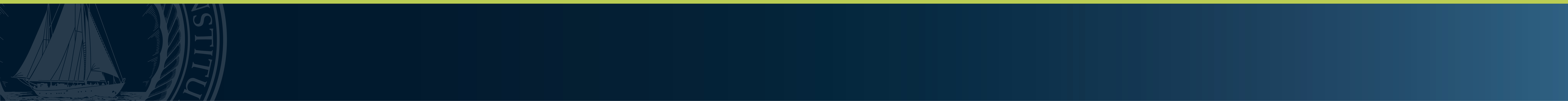 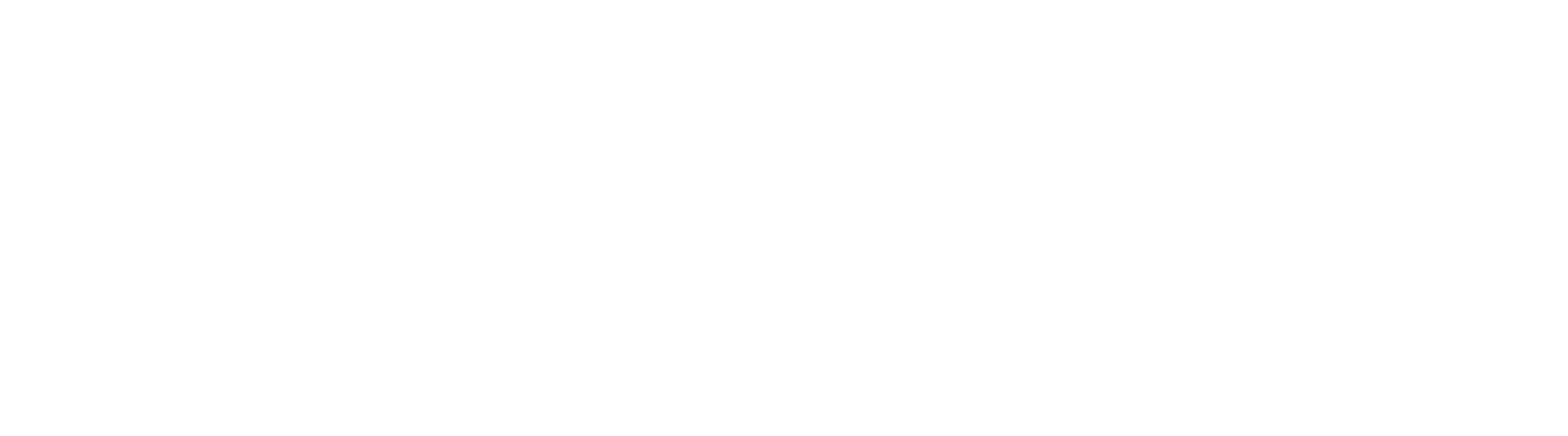